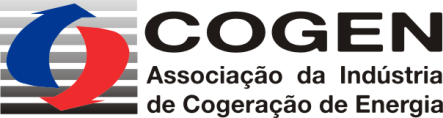 COGEN INFOGRÁFICO
Edição Setembro/2022
Fontes: DataCOGEN, ANEEL, CCEE,  EPE, MME e ONS
Total Cogen - 20,1 GW
A COGEN foi constituída para promover o avanço da Geração Distribuída no Brasil, com ênfase na Cogeração de Energia, atuando na infraestrutura regulatória do setor. 
4 vetores balizam a atuação da COGEN: as biomassas, o gás natural, o biogás e a energia solar.
GW
Usinas
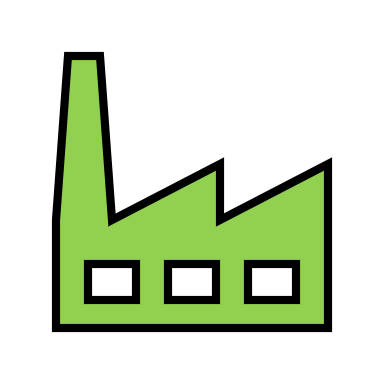 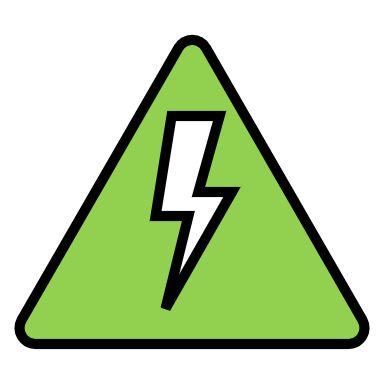 Biomassas
505
16,6
E. Elétrica
Cogeração
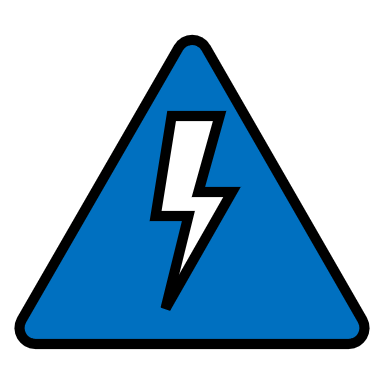 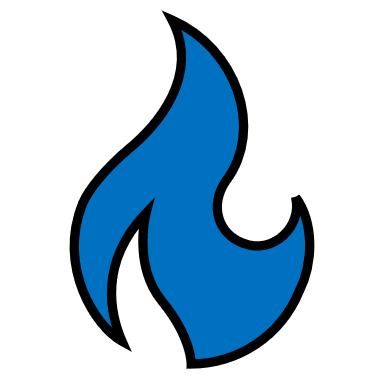 3,2
Gás Natural
93
Combustível
E. Térmica
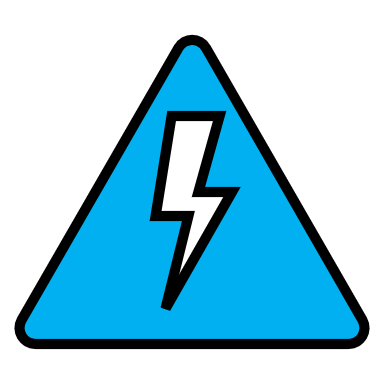 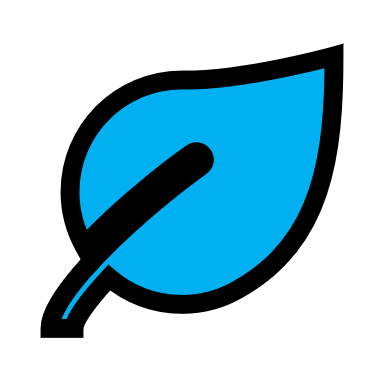 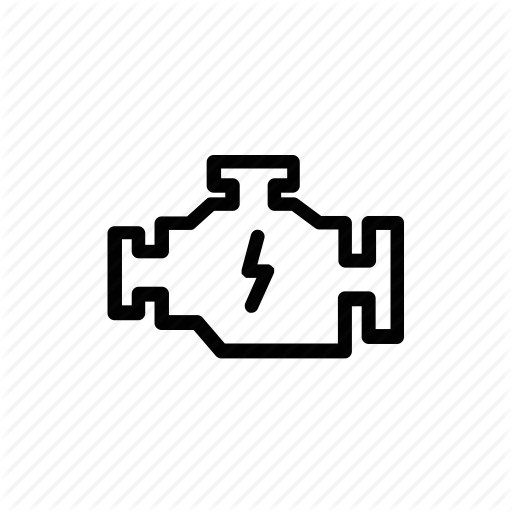 0,4
Biogás
50
Gases
19
Anos
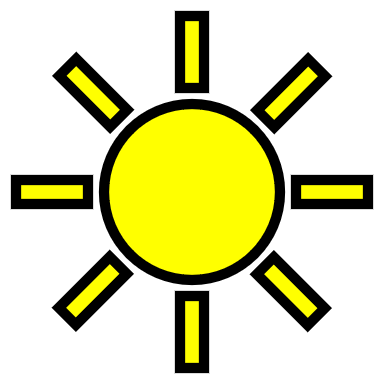 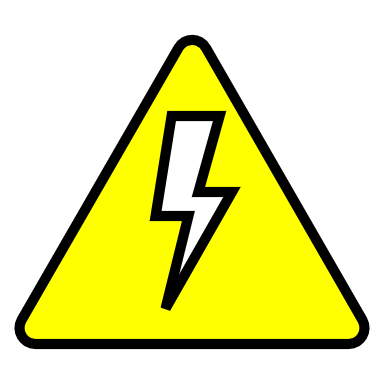 6,5
+220
Solar Centralizada
97 associados, que atuam na cadeia da cogeração de energia e da geração solar incluindo empresas de geração, transmissão, distribuição e comercialização de energia elétrica e gás natural; empresas da indústria sucro-energética, fabricantes de equipamentos e materiais; empresas de engenharia, consultoria e eficiência energética; prestadores de serviços; integradores; escritórios de advocacia e usuários de cogeração.
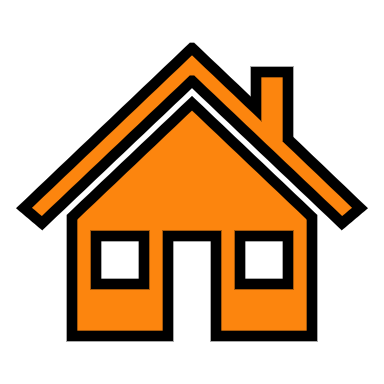 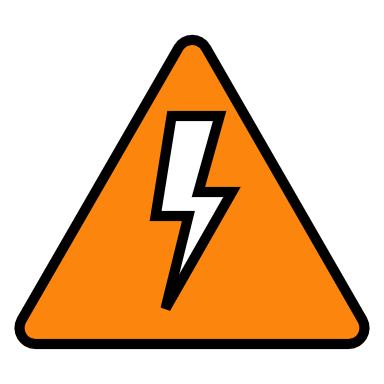 +1280K
13,6
Micro e Mini GD
Evolução das Biomassas (GW)
GW
Biomassas - 16,6 GW
16,6
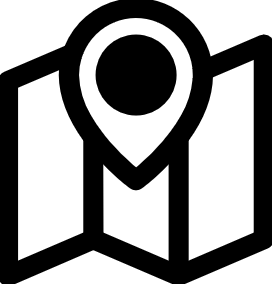 Rua Ferreira de Araújo, 202, cj.112 Pinheiros
CEP 05428-000 
São Paulo/SP
Email: 
cogen@cogen.com

Site
www.cogen.com.br

Telefone
(11) 3815 – 4887

LinkedIn
https://www.linkedin.com/company/13071801
Em 2021 a Biomassa poupou 14 %. dos reservatórios SE/CO 

Nível dos Reservatórios SE/CO em 02/10/22: 51,24%
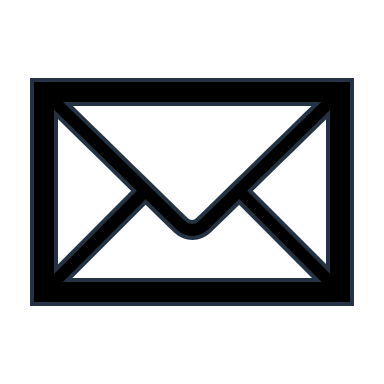 Perfil de Geração:      Biomassas x       Hidro
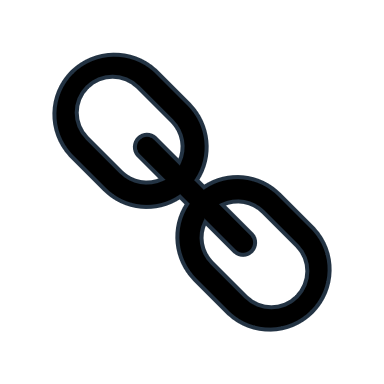 Ranking Estadual
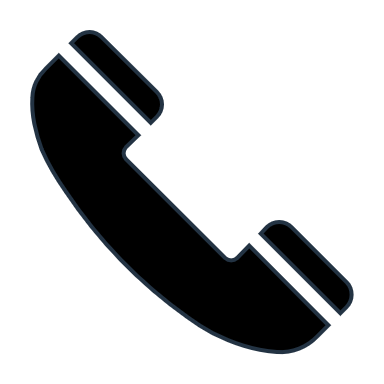 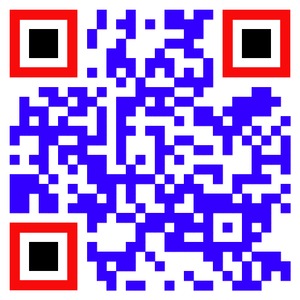 Outros Estados < 0,2 GW
Saiba Mais
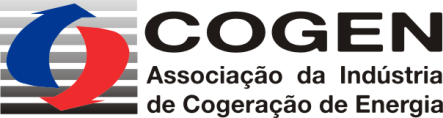 Gás Natural - 3,2 GW
A cogeração através do gás natural é ideal para o suprimento de eletricidade, calor e frio, principalmente nos grandes centros metropolitanos. 
A alta eficiência, confiabilidade e resiliência da cogeração a GN traz diversas vantagens inerentes a este combustível.
Evolução da Cogeração GN (GW)
3,10
3,15
3,10
3,09
3,07
3,07
2,84
2,81
2,80
2,75
2,71
2,70
Ranking Estadual
eBook - Potencial
Simulador 
de 
Benefícios
5.490  Empreendimentos
7,2 GWe
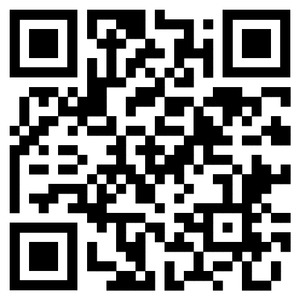 1 - 5 MW
Outros Estados < 0,1 GW
17,9 GWt
Outras Faixas
Biogás - 368,8 MW
Evolução do Biogás (MW)
O biogás, seja oriundo dos resíduos sólidos urbanos, agrícolas, ou da indústria sucroenergética,  possui um enorme potencial, principalmente com o advento de programas como o RenovaBio.
Ranking Estadual
Outros Estados Somados < 32 MW
20,1
Evolução Solar FV (GW)
Solar Fotovoltaica - 20,1 GW
A geração solar fotovoltaica centralizada observa contínuo crescimento desde 2014, ano do início da participação desta fonte em leilões regulados.
No âmbito da micro e mini geração distribuída, a fonte demonstra protagonismo, perfazendo 98% da capacidade instalada nacional.
Ranking Estadual
Geração Centralizada
6,5 GW
Micro e Mini GD
13,6 GW
Micro e Mini GD – 13,6 GW
Geração de energia através de fontes renováveis ou cogeração qualificada, visando autoconsumo ou compensação de créditos de energia oriundos do excedente exportado para a rede elétrica (netmetering). Regulamentada pela resolução ANEEL nº482/2012, atualizada pela 687/2015
13,6
Associe-se
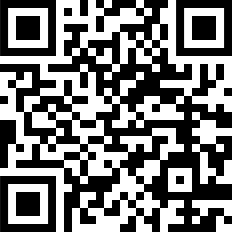 Micro < 75 KW: 11,5 GW
75 KW < Mini < 5 MW: 2,1 GW